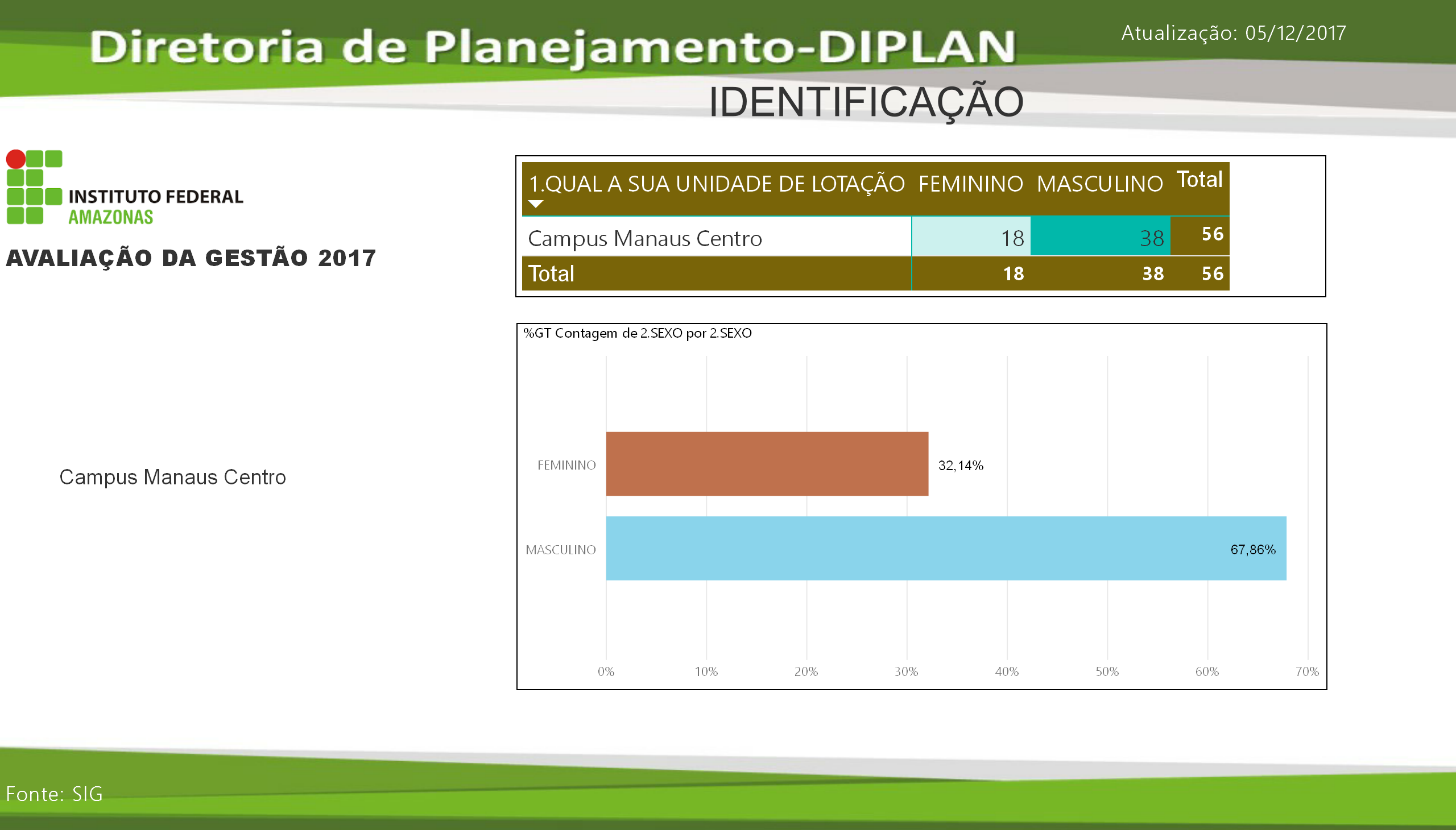 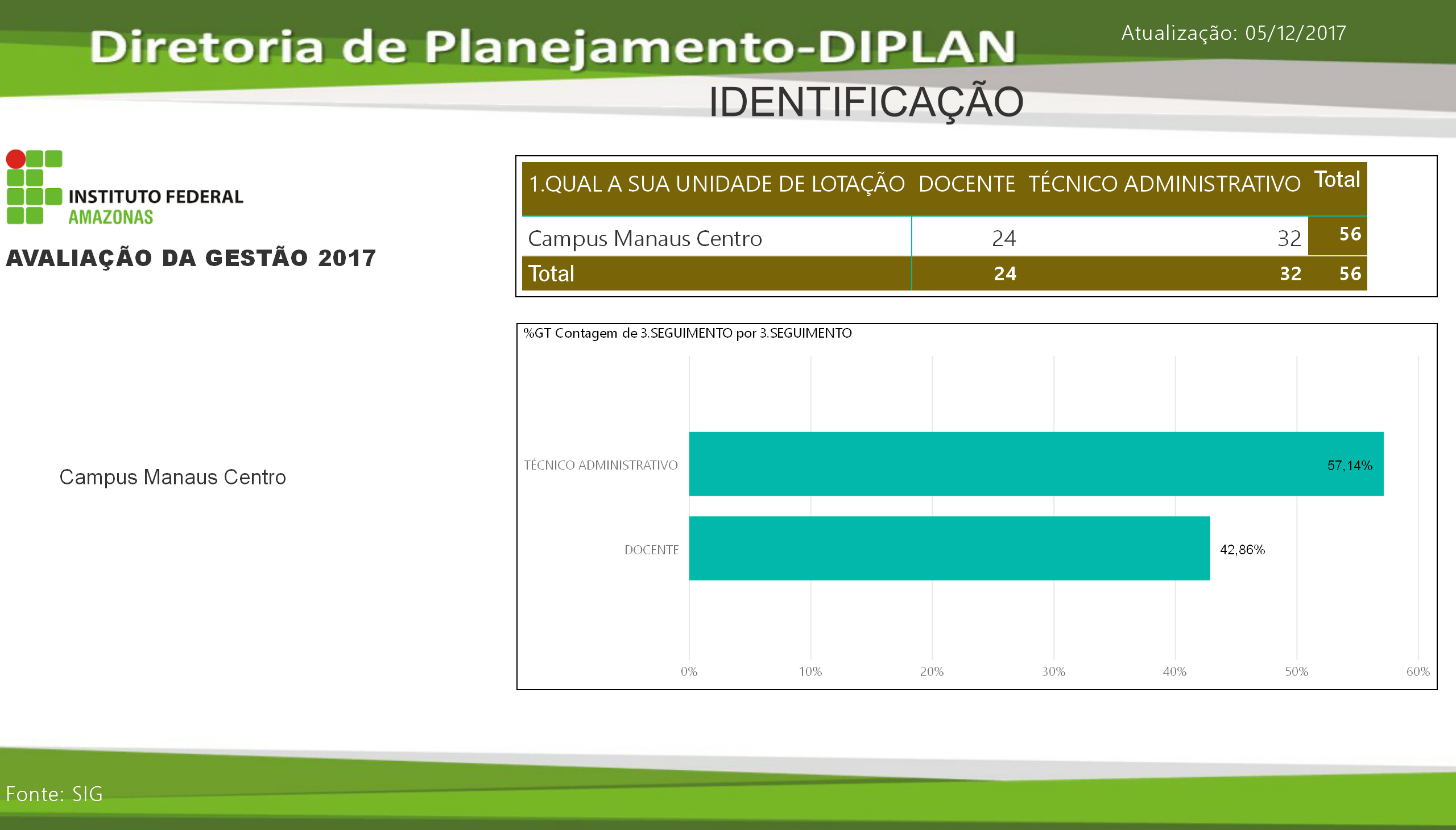 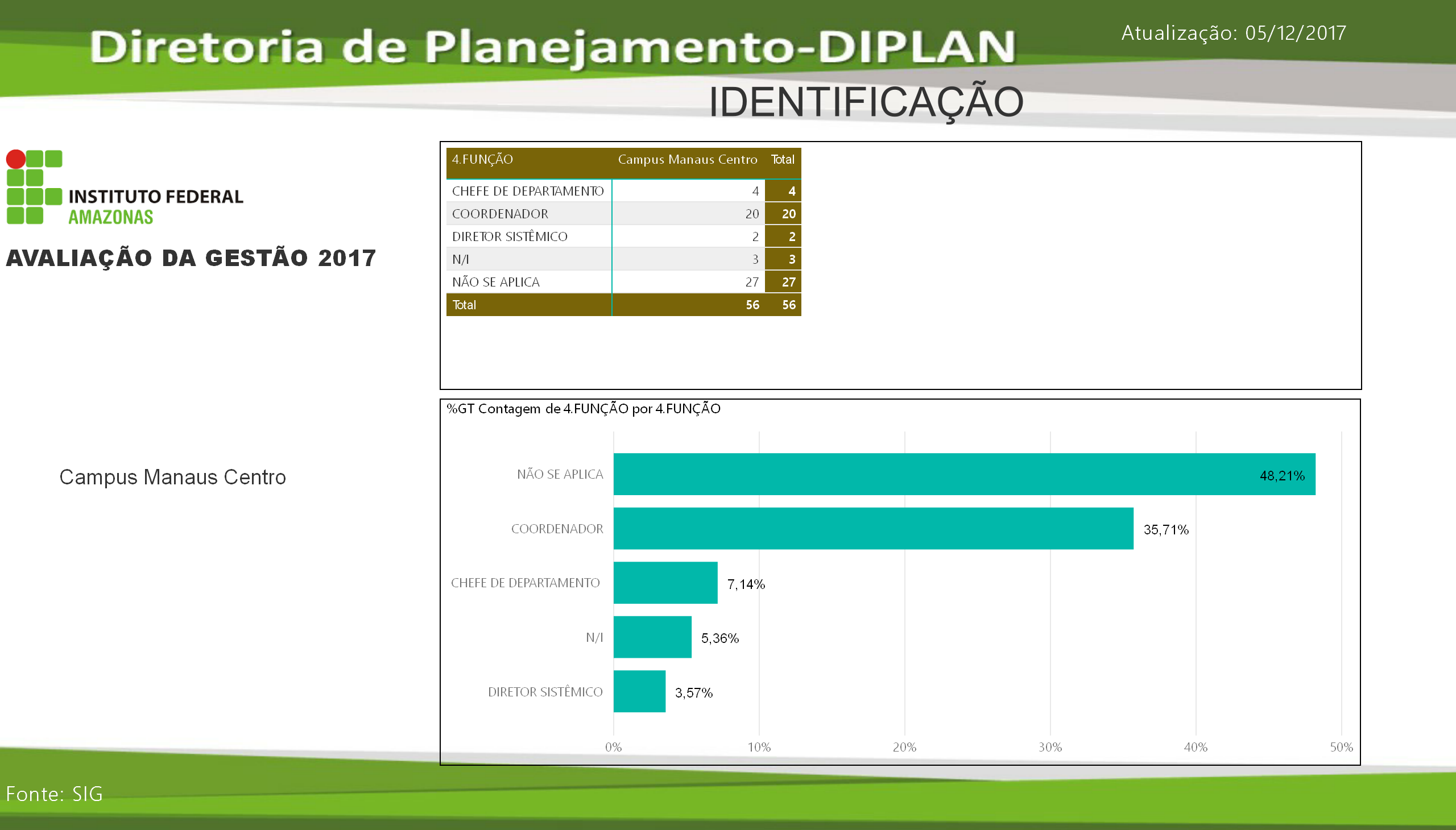 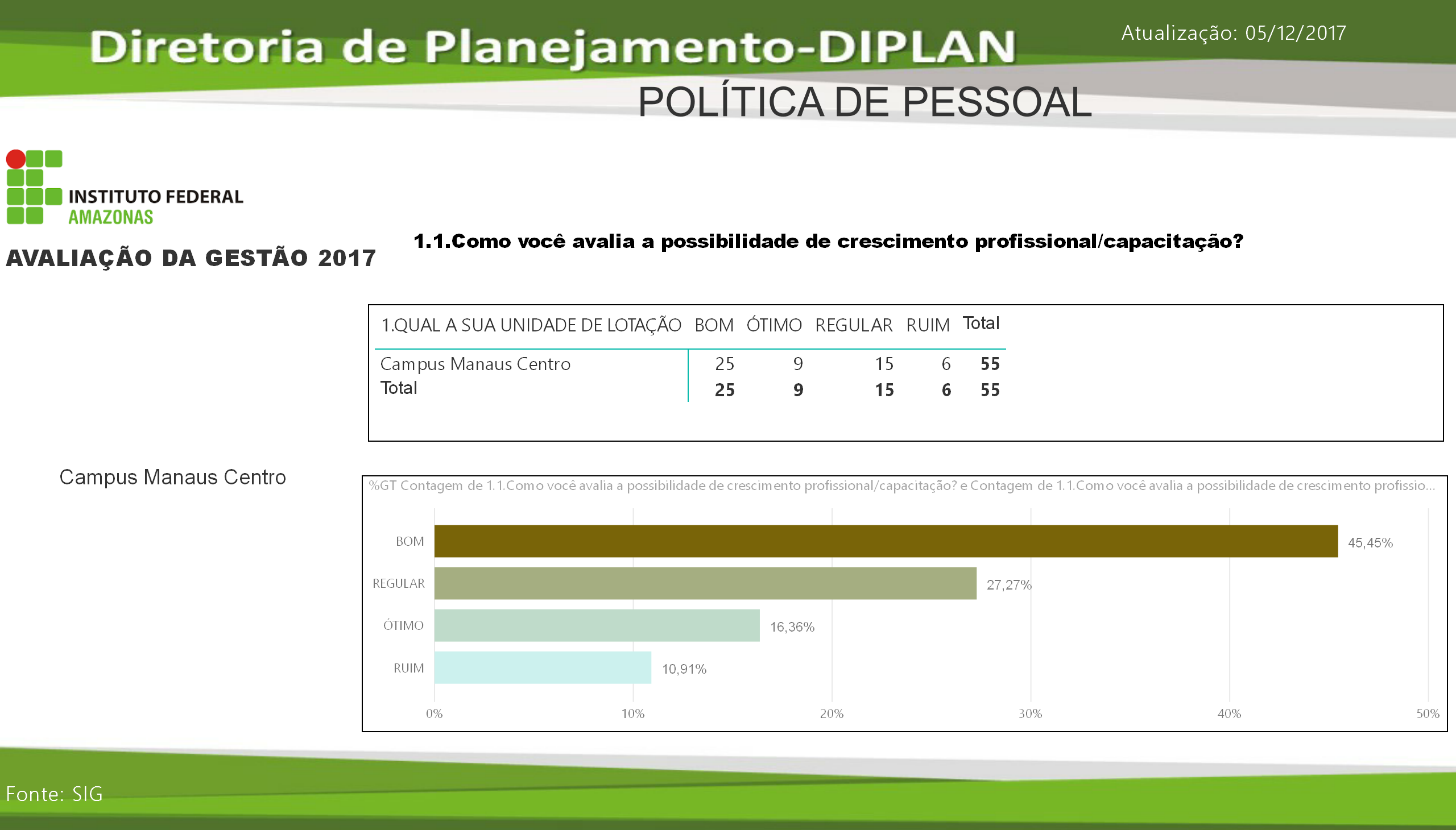 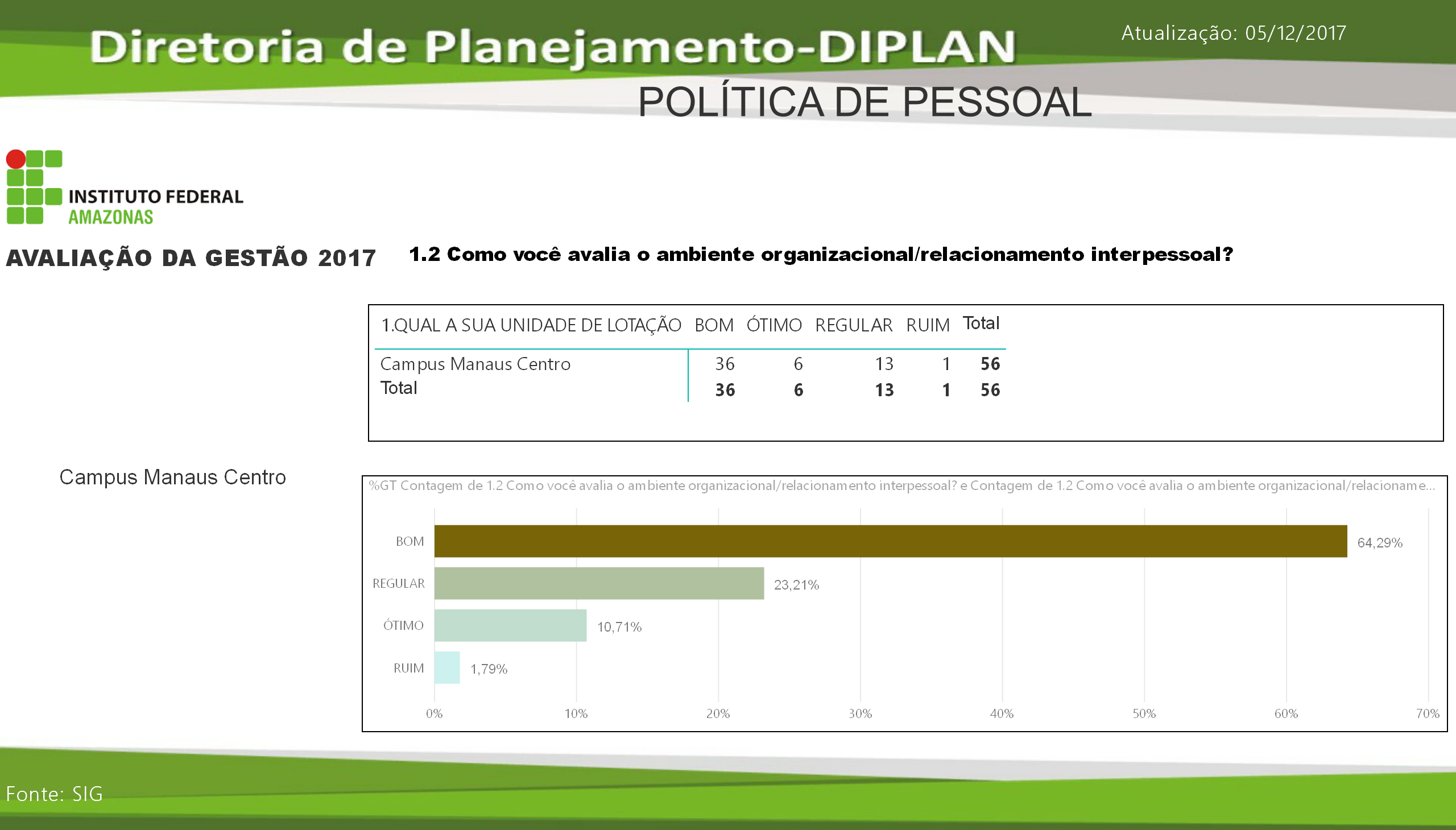 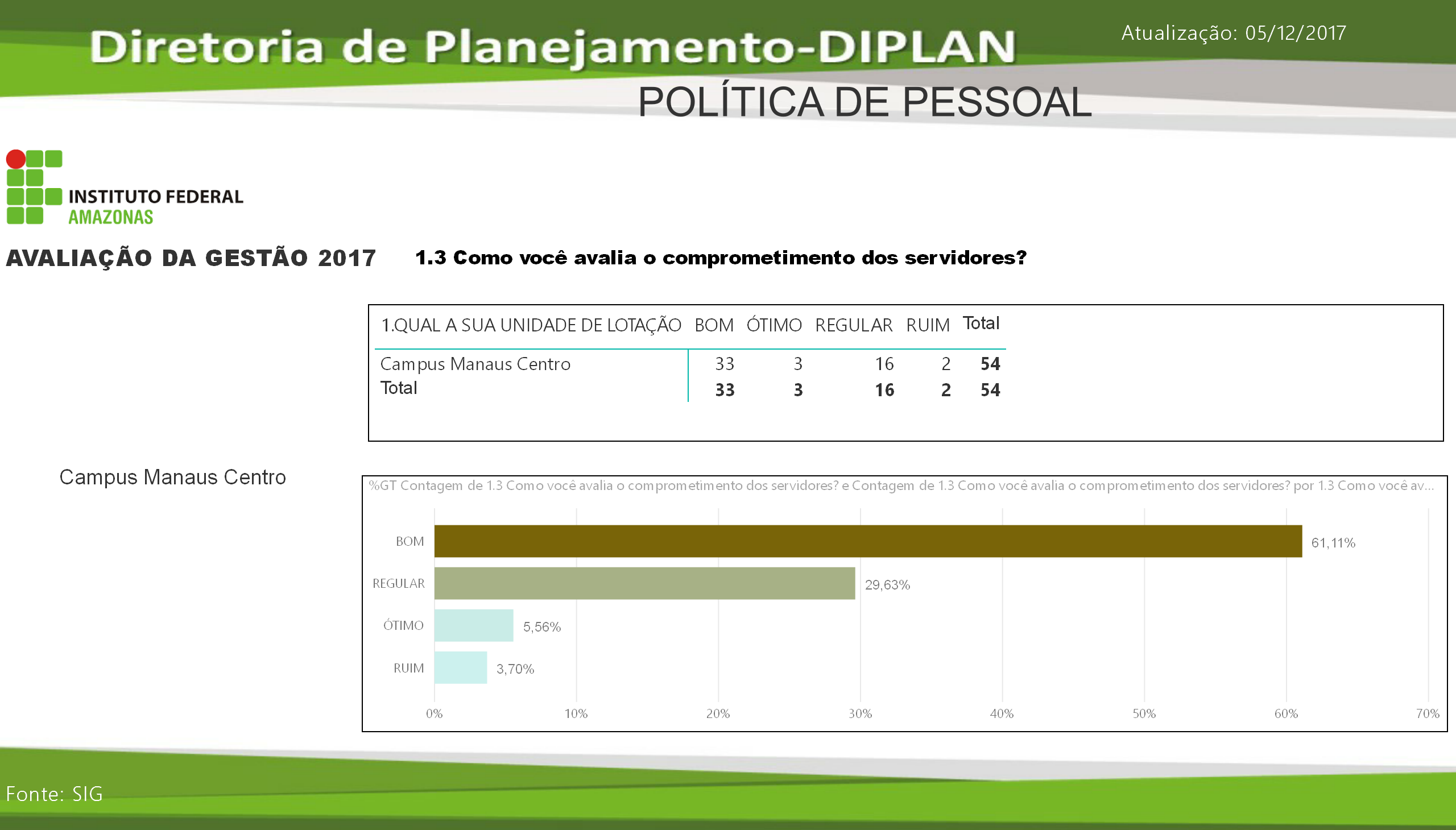 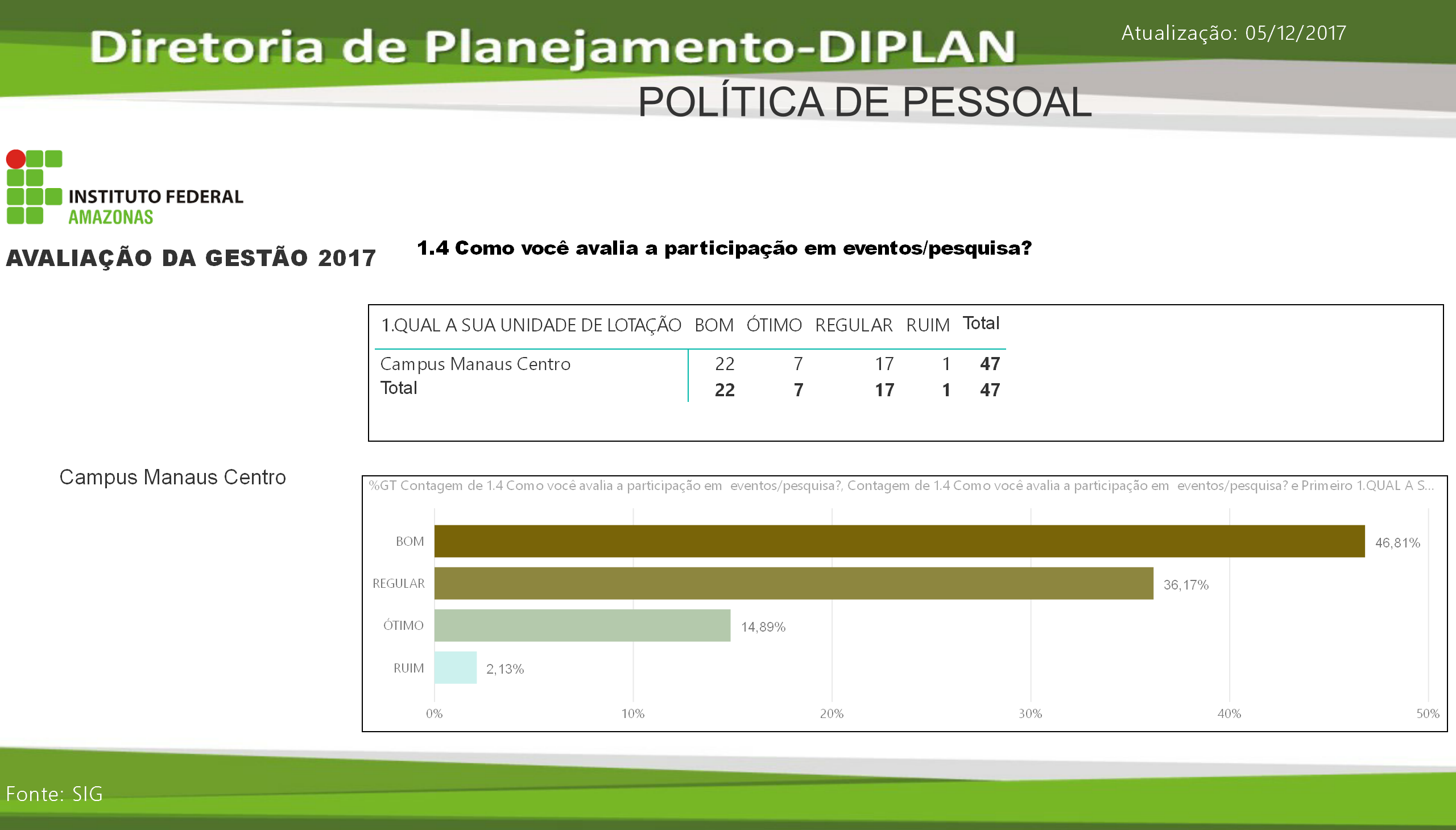 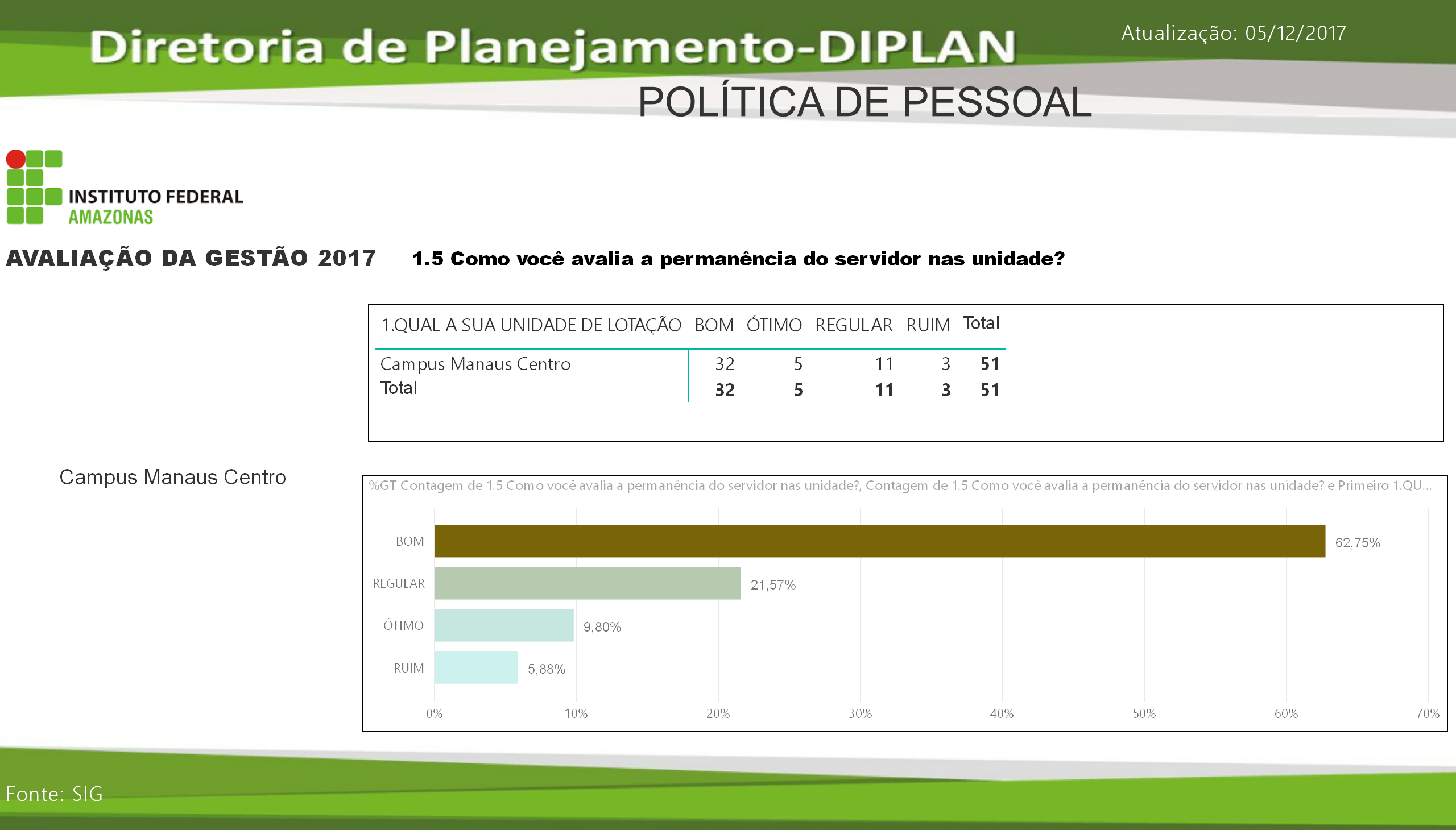 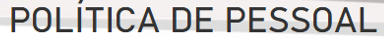 CAMPUS MANAUS CENTRO
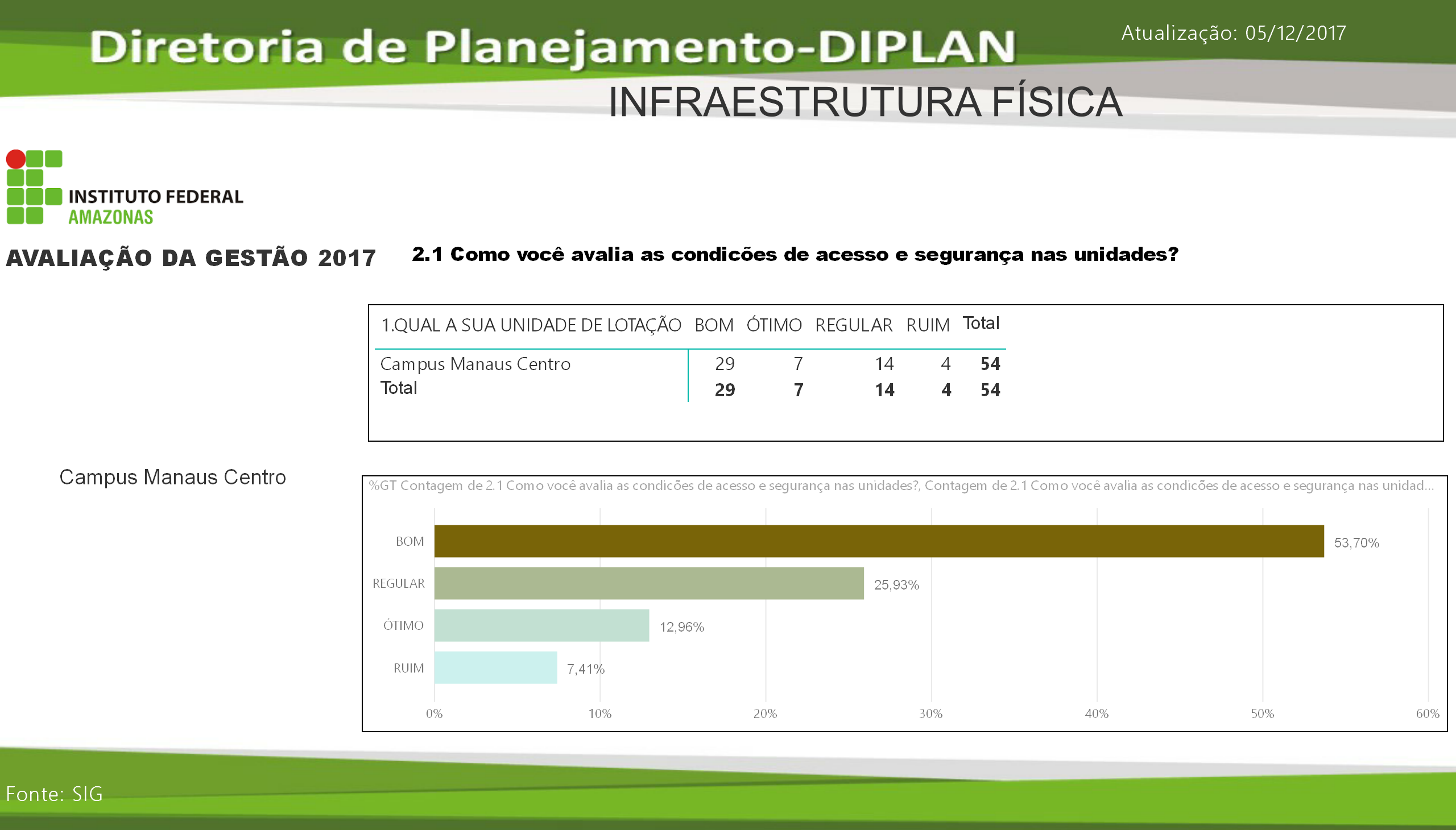 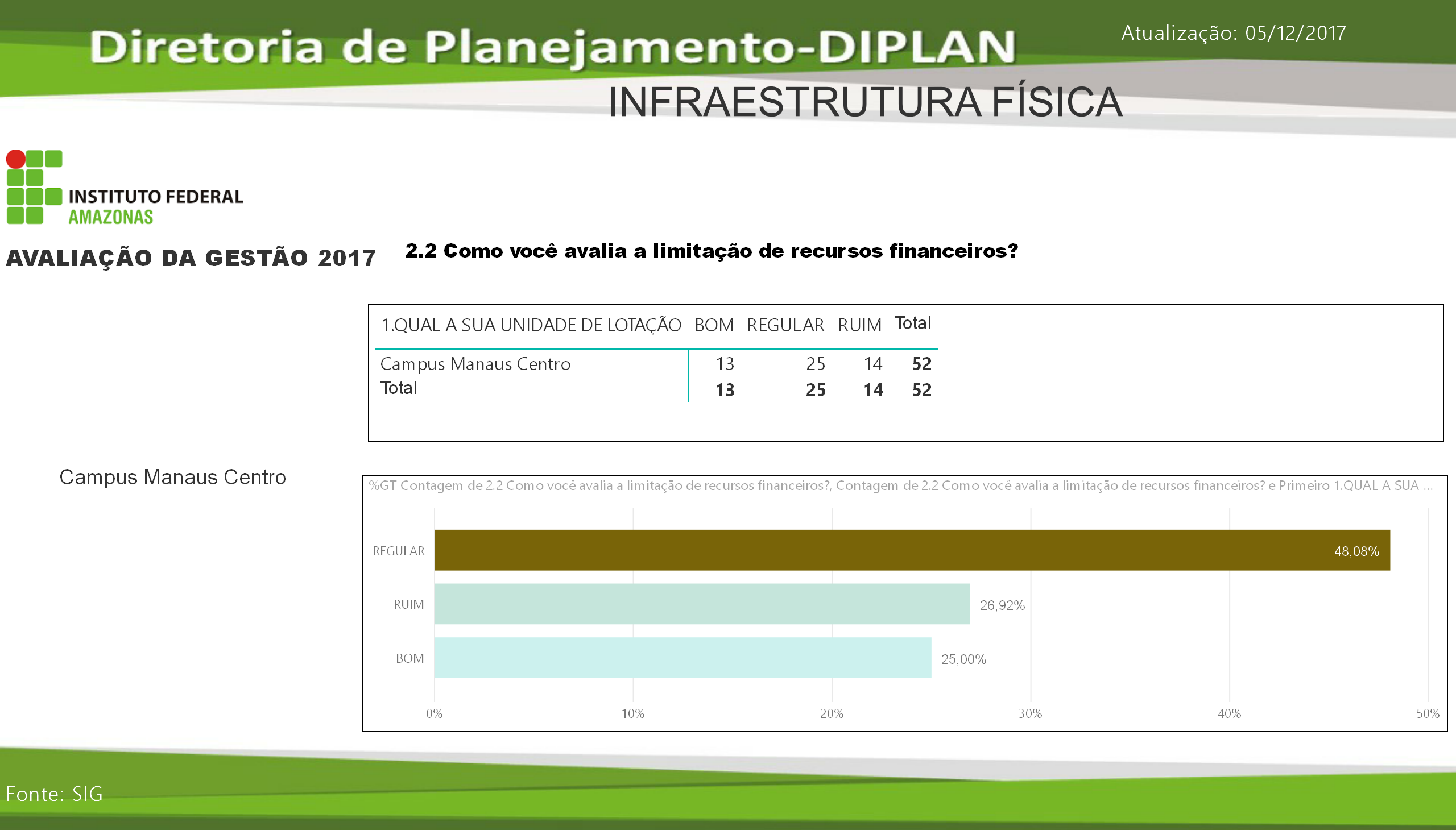 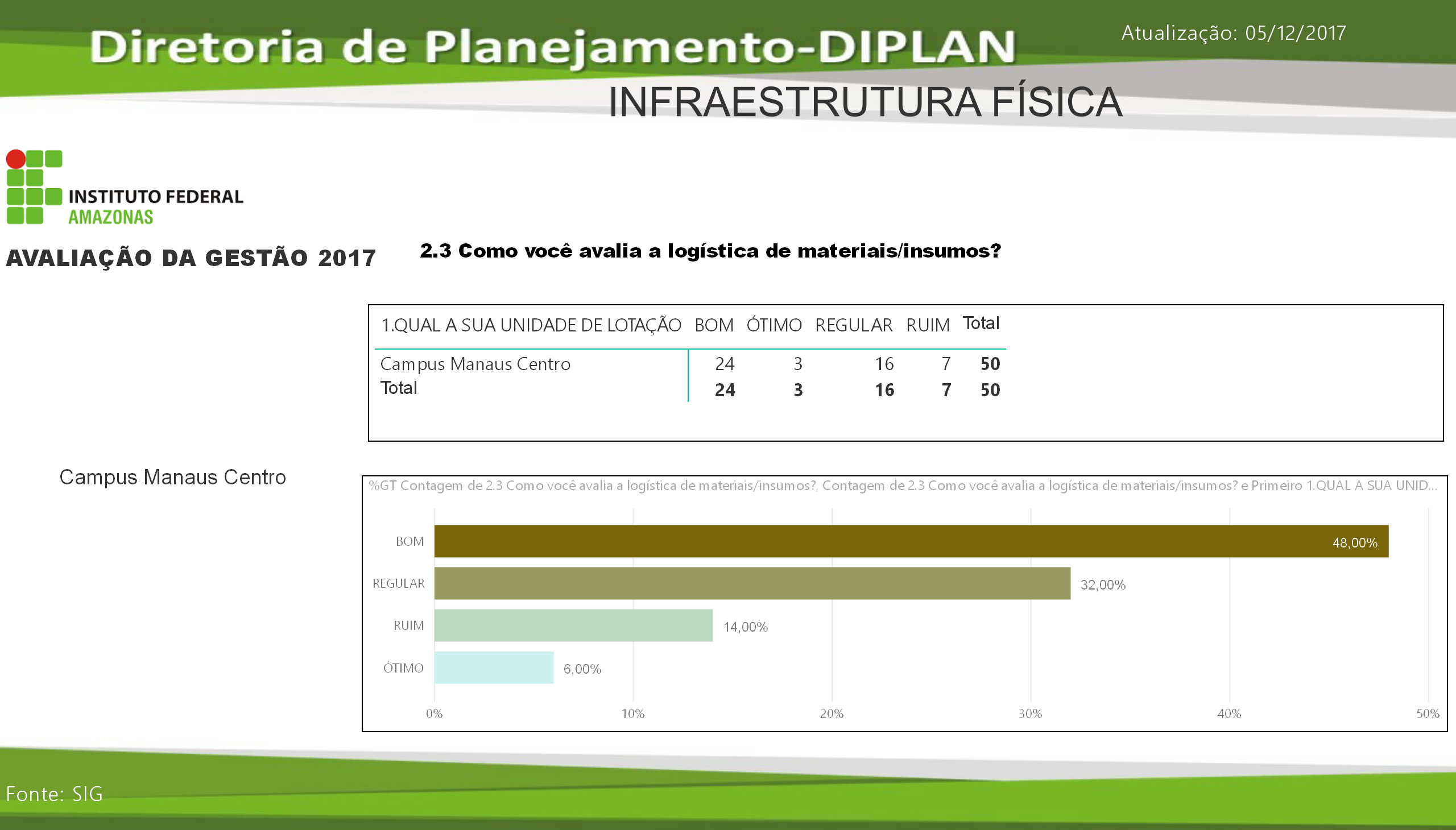 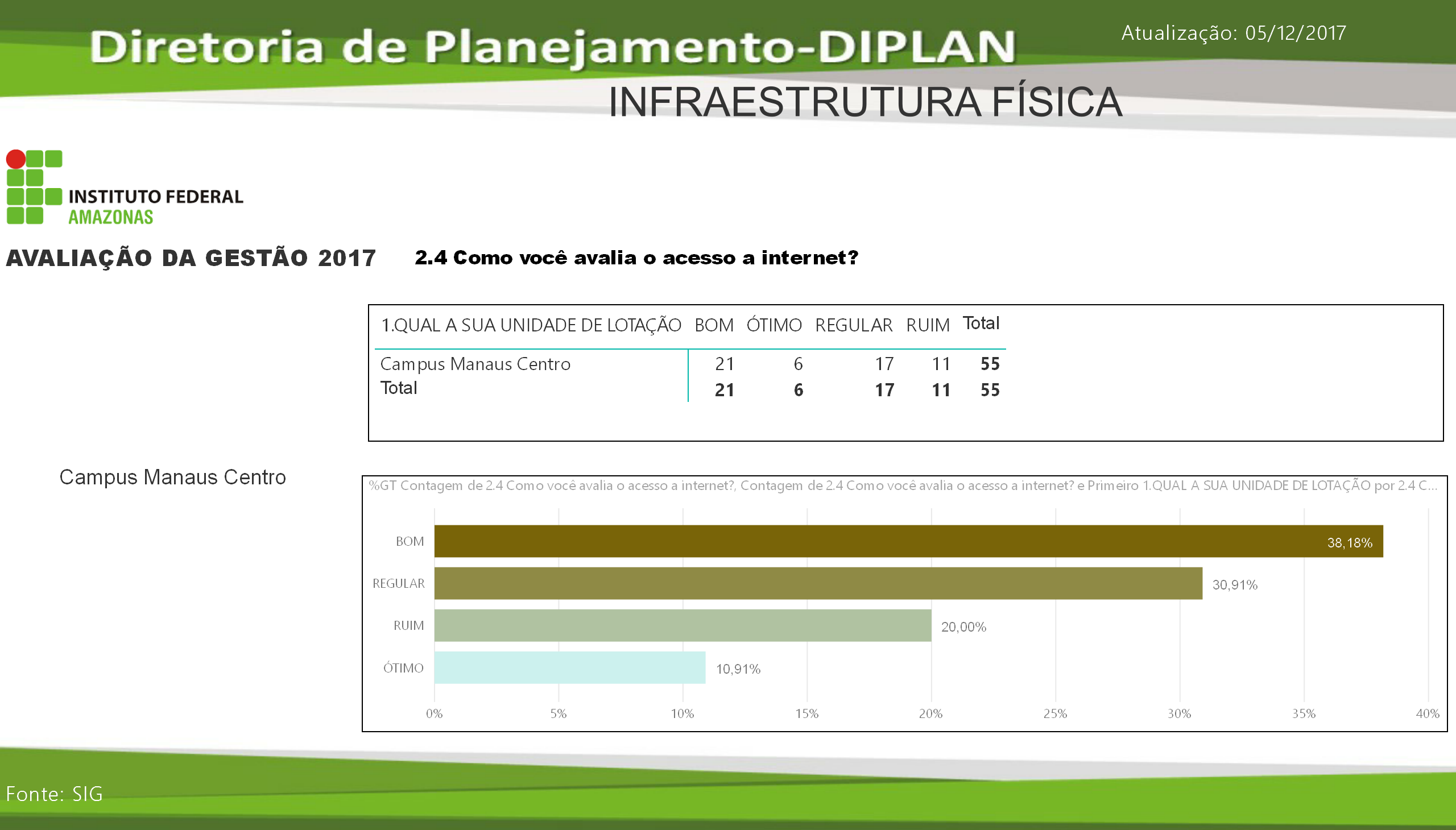 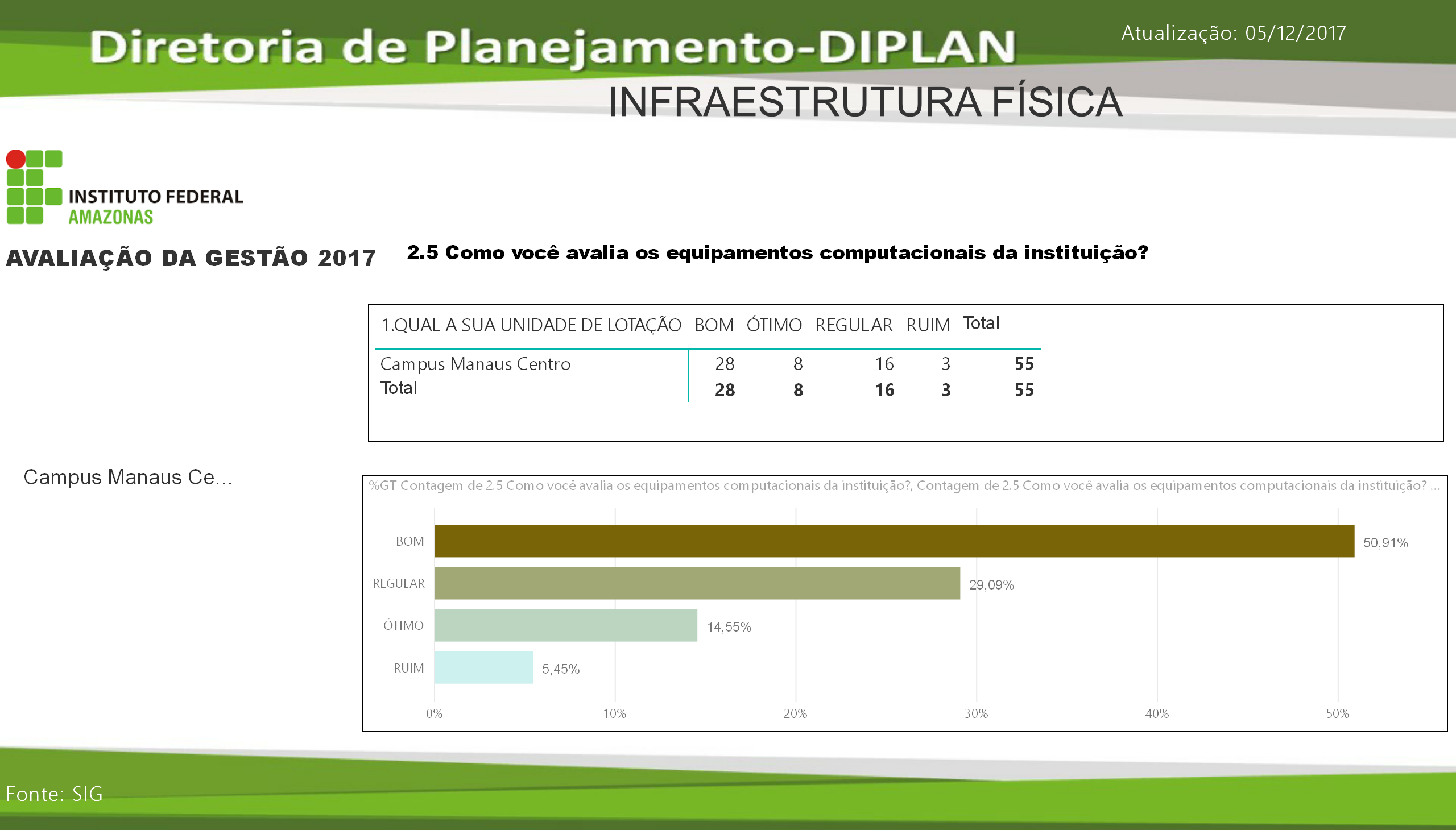 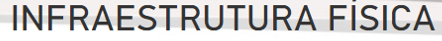 CAMPUS MANAUS CENTRO
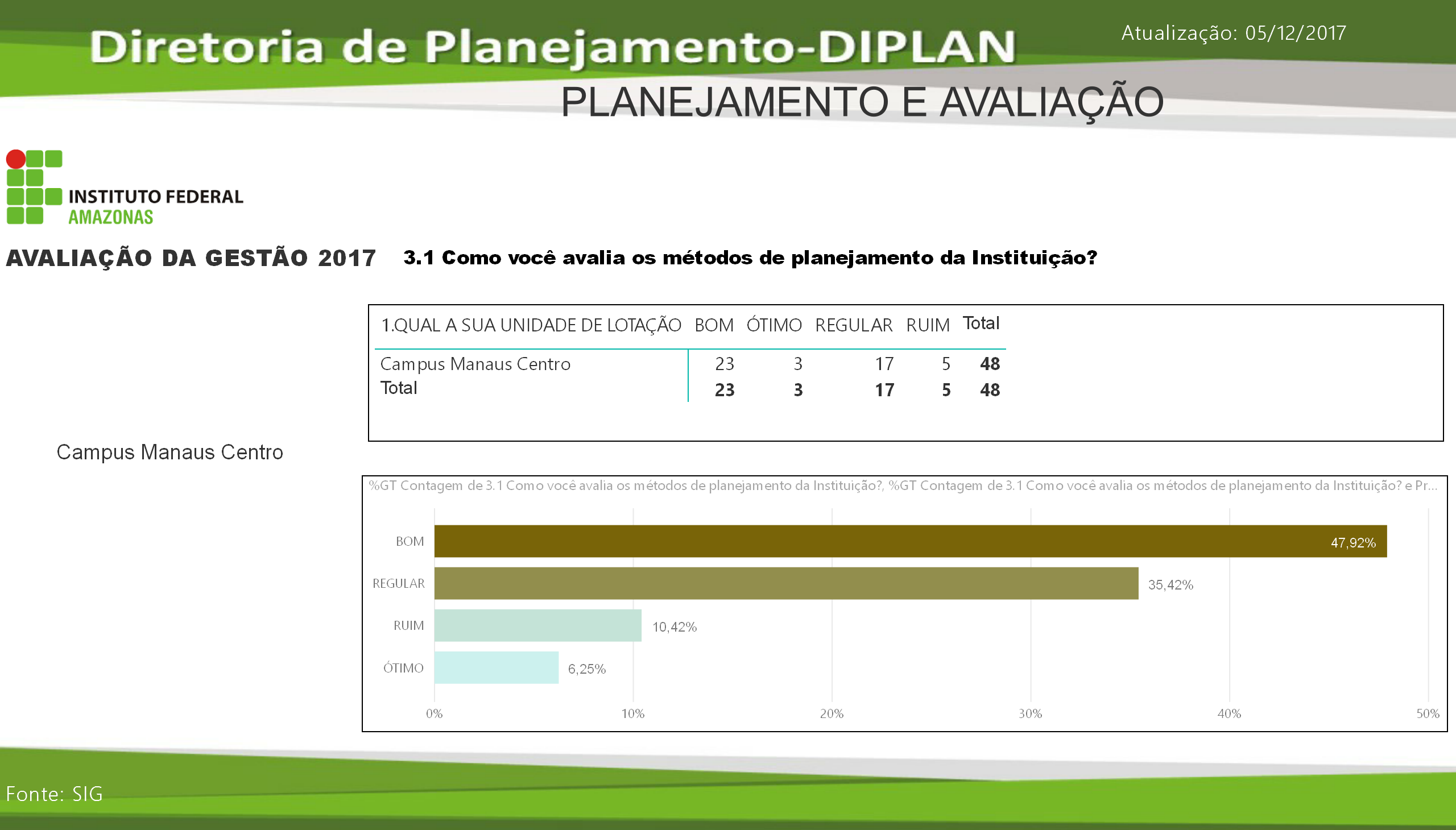 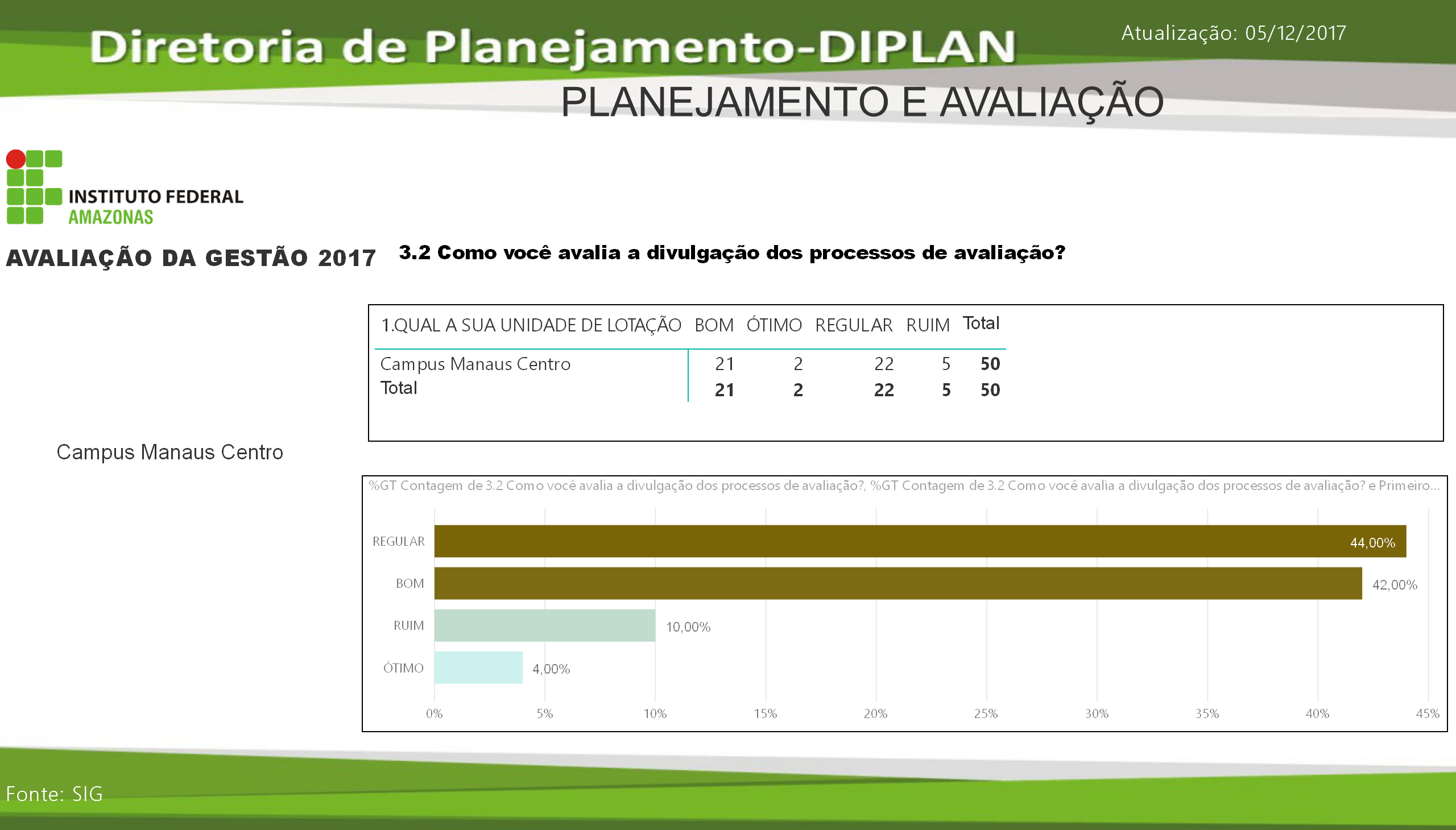 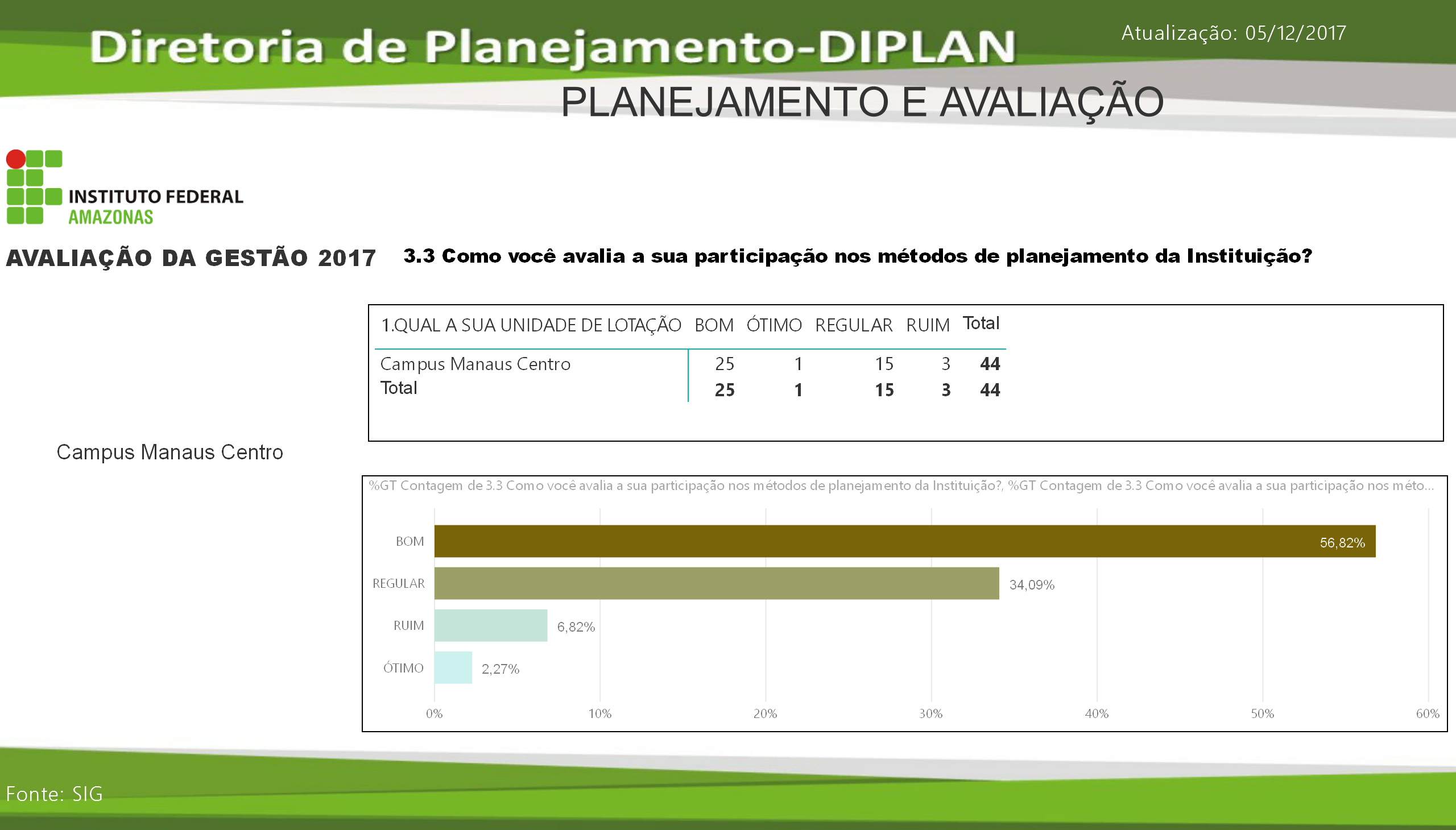 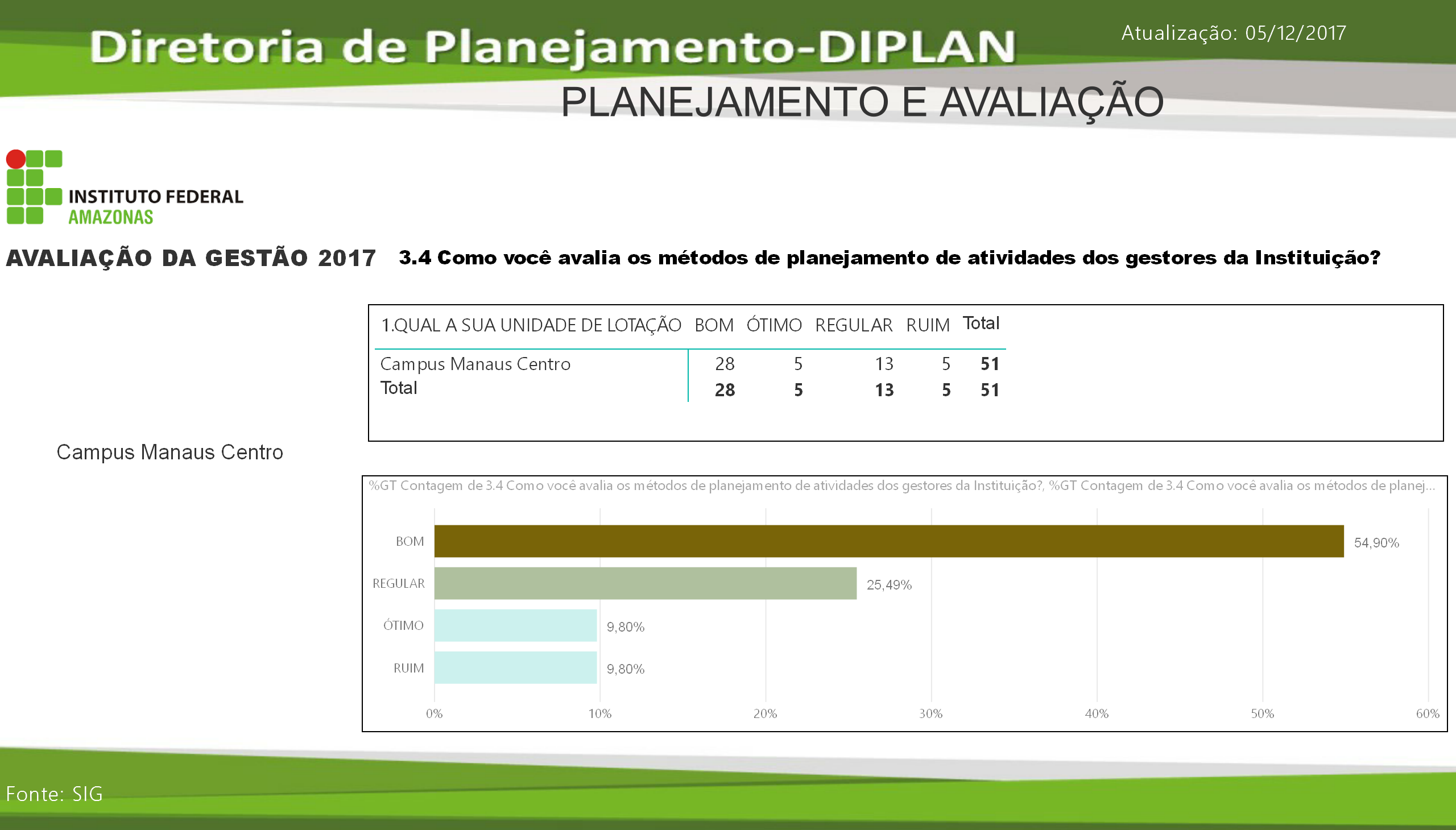 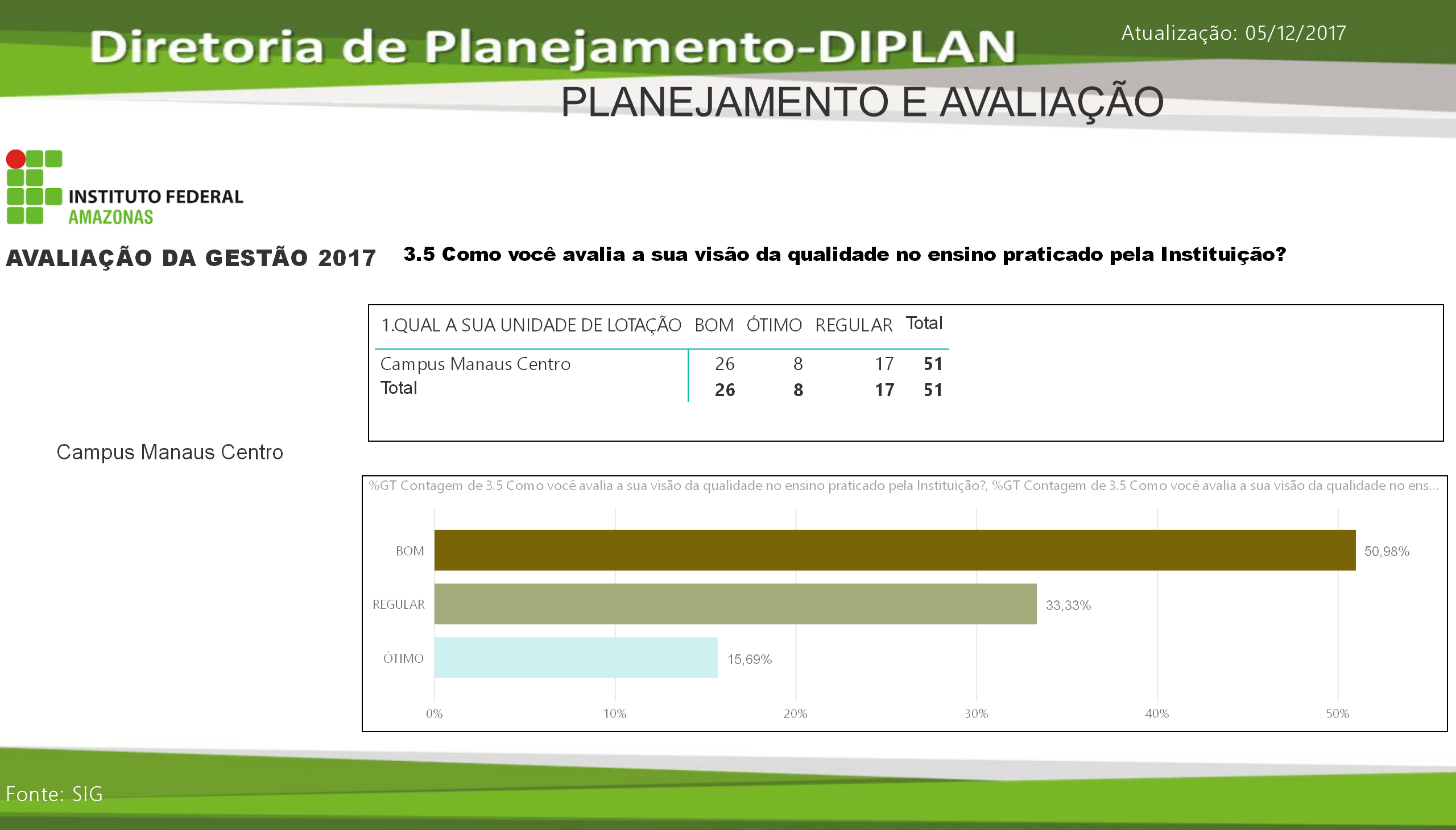 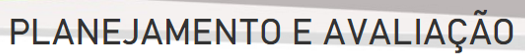 CAMPUS MANAUS CENTRO
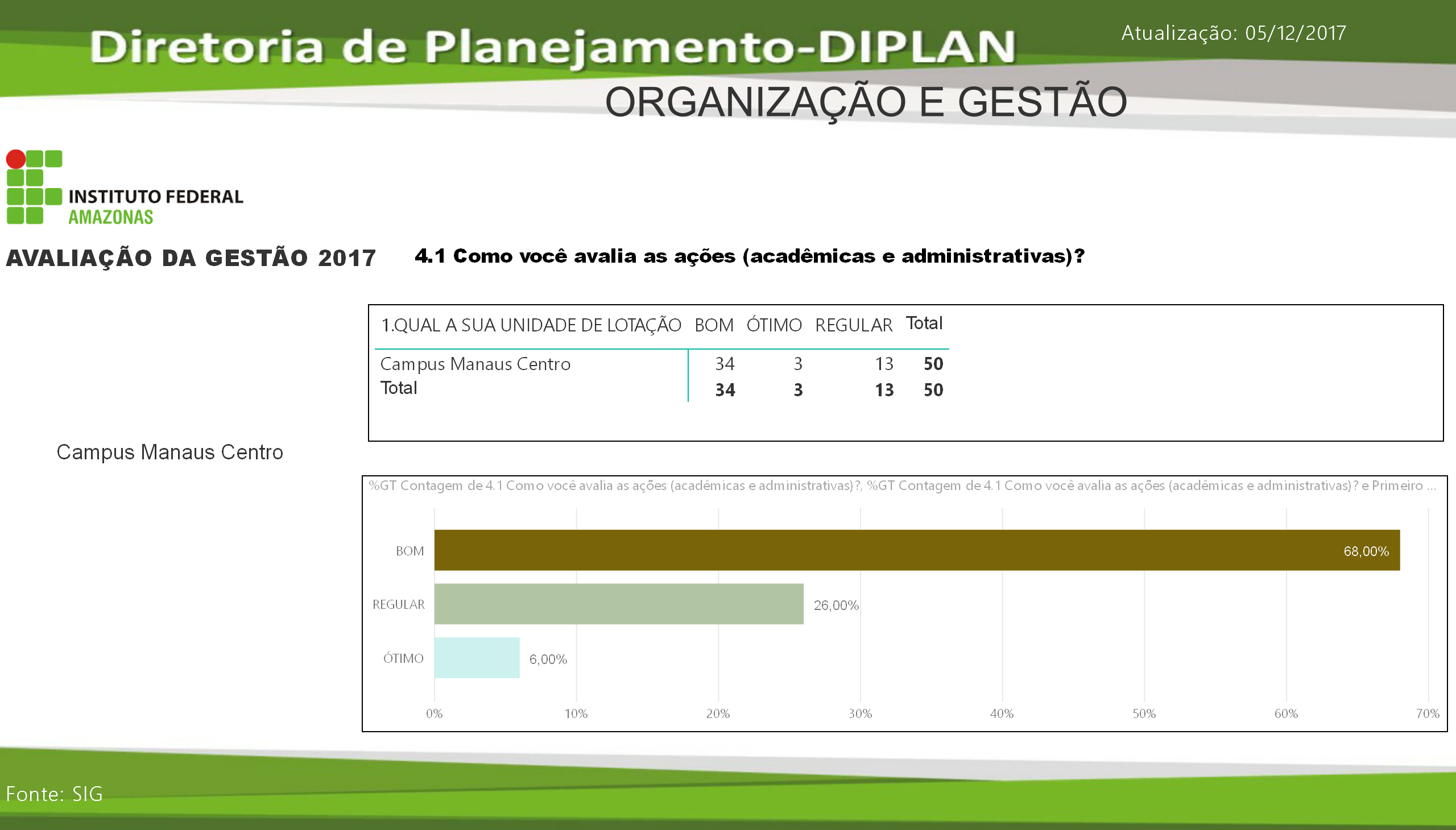 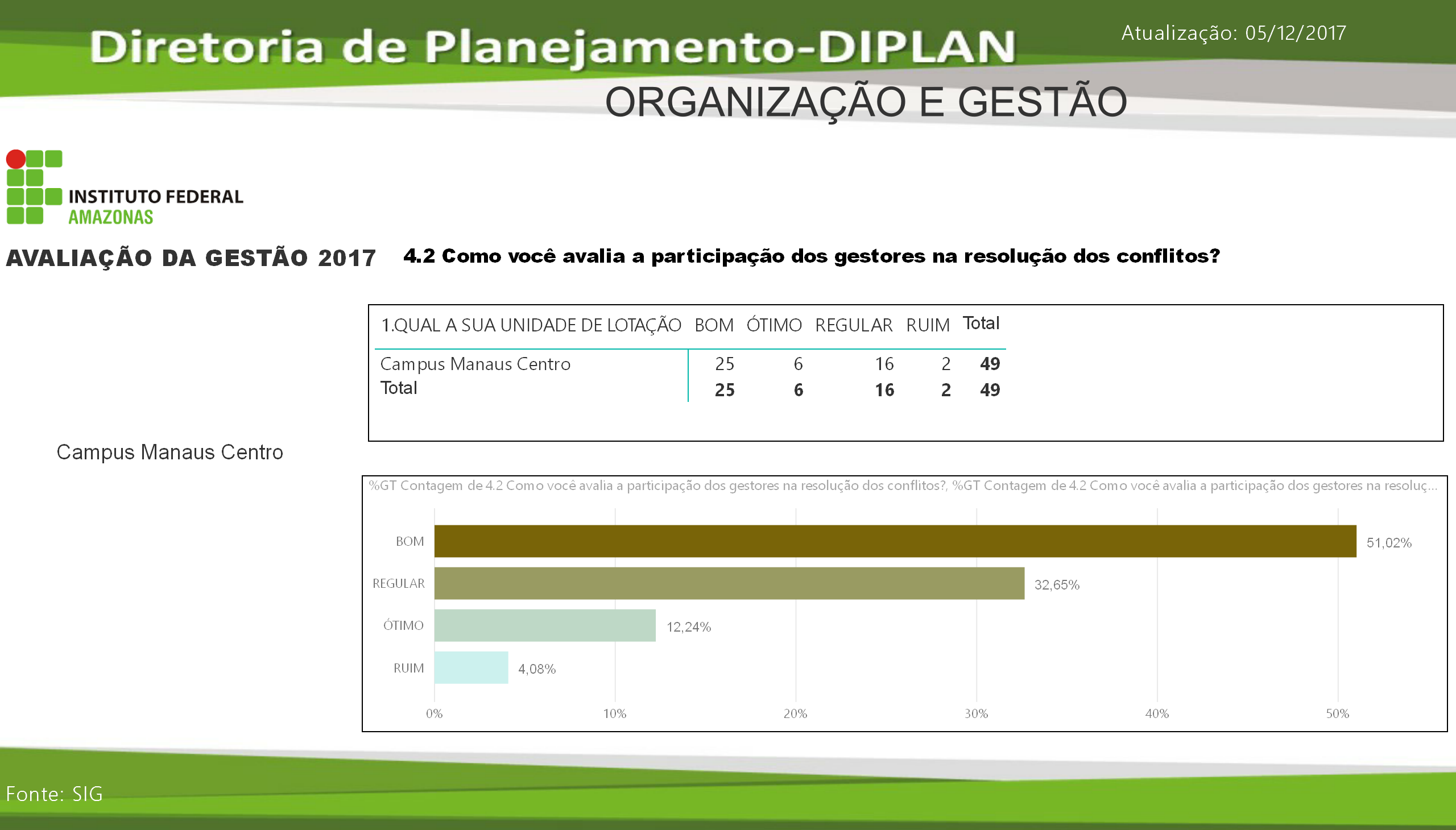 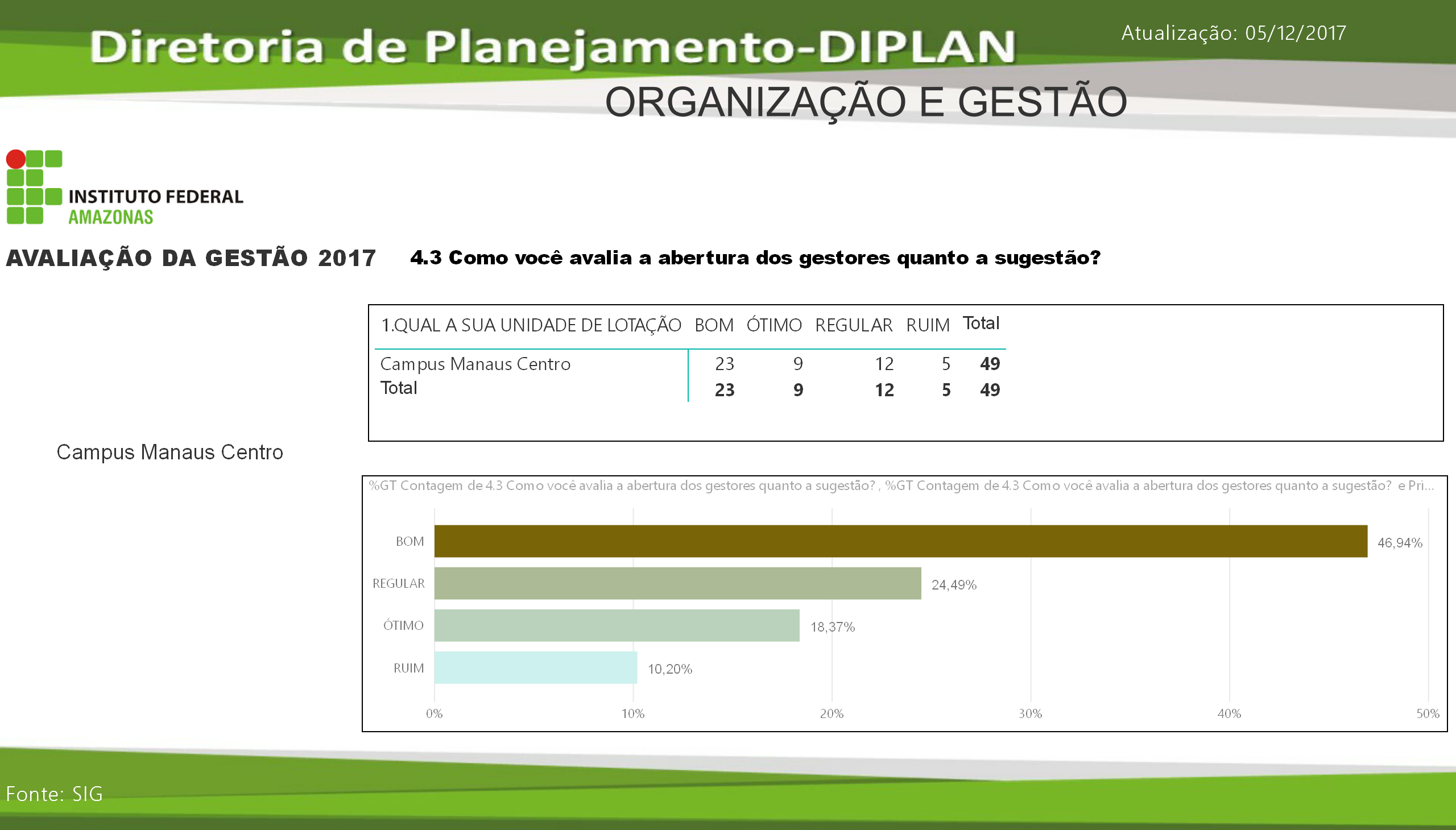 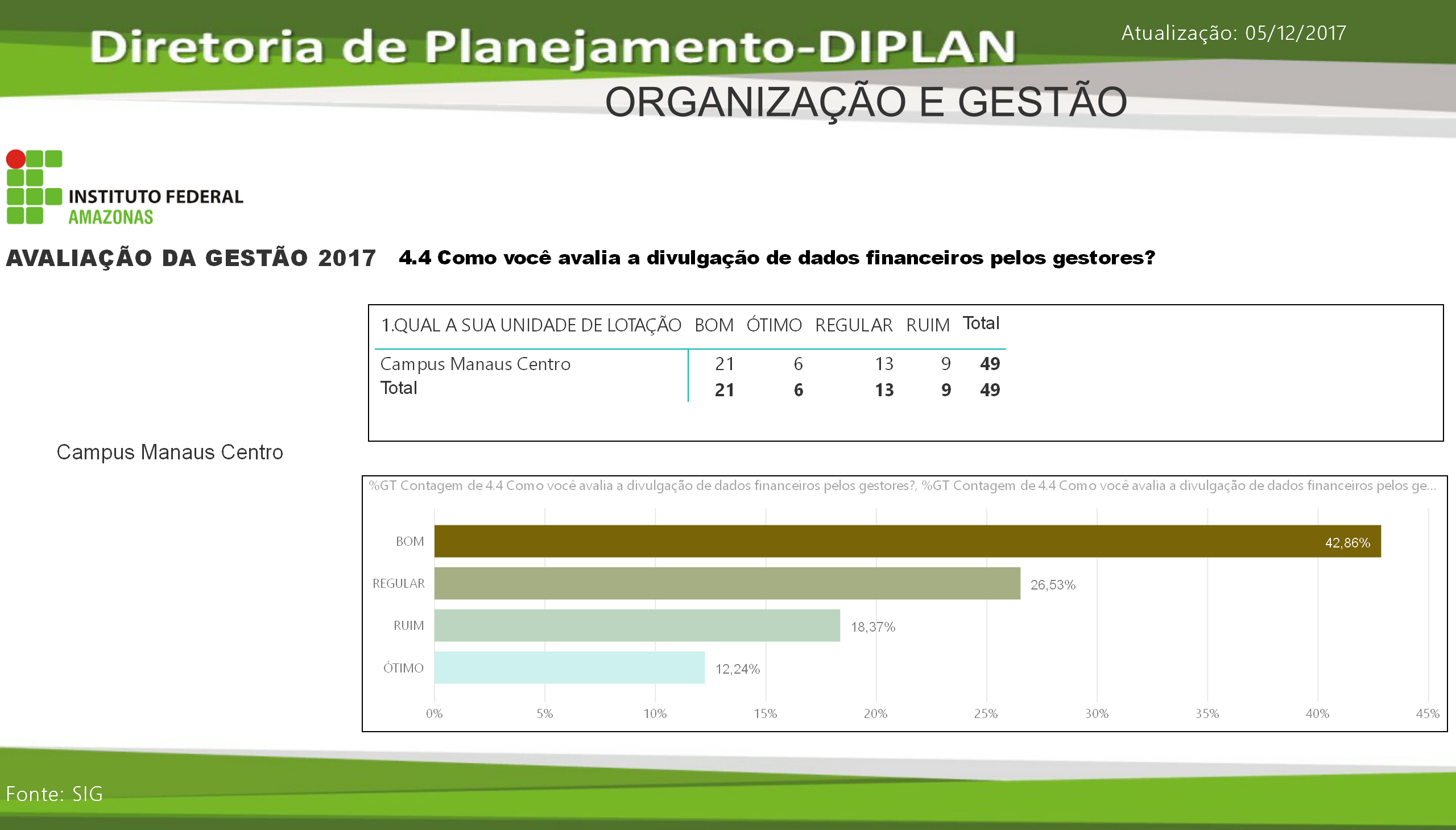 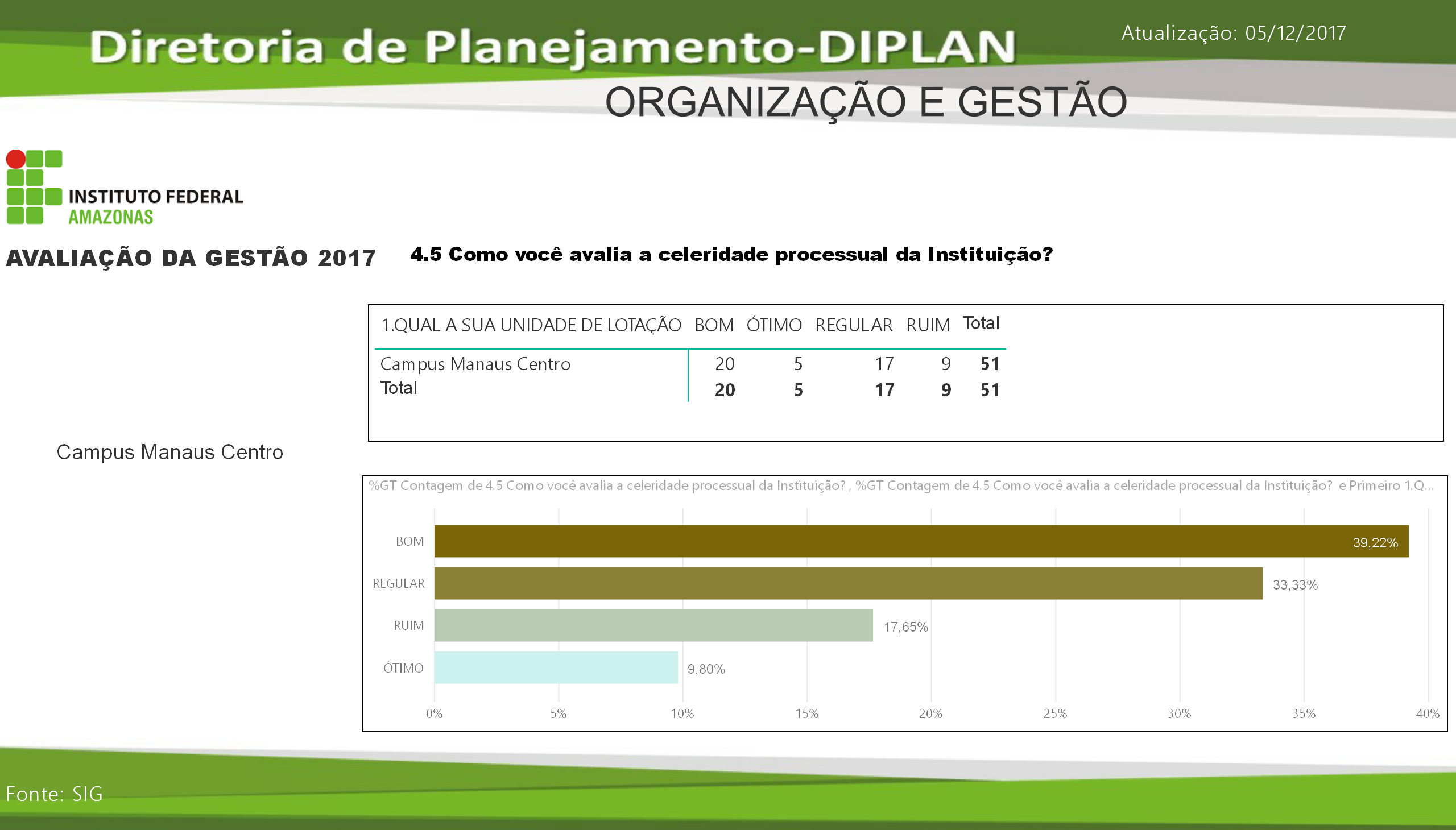 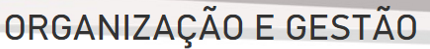 CAMPUS MANAUS CENTRO
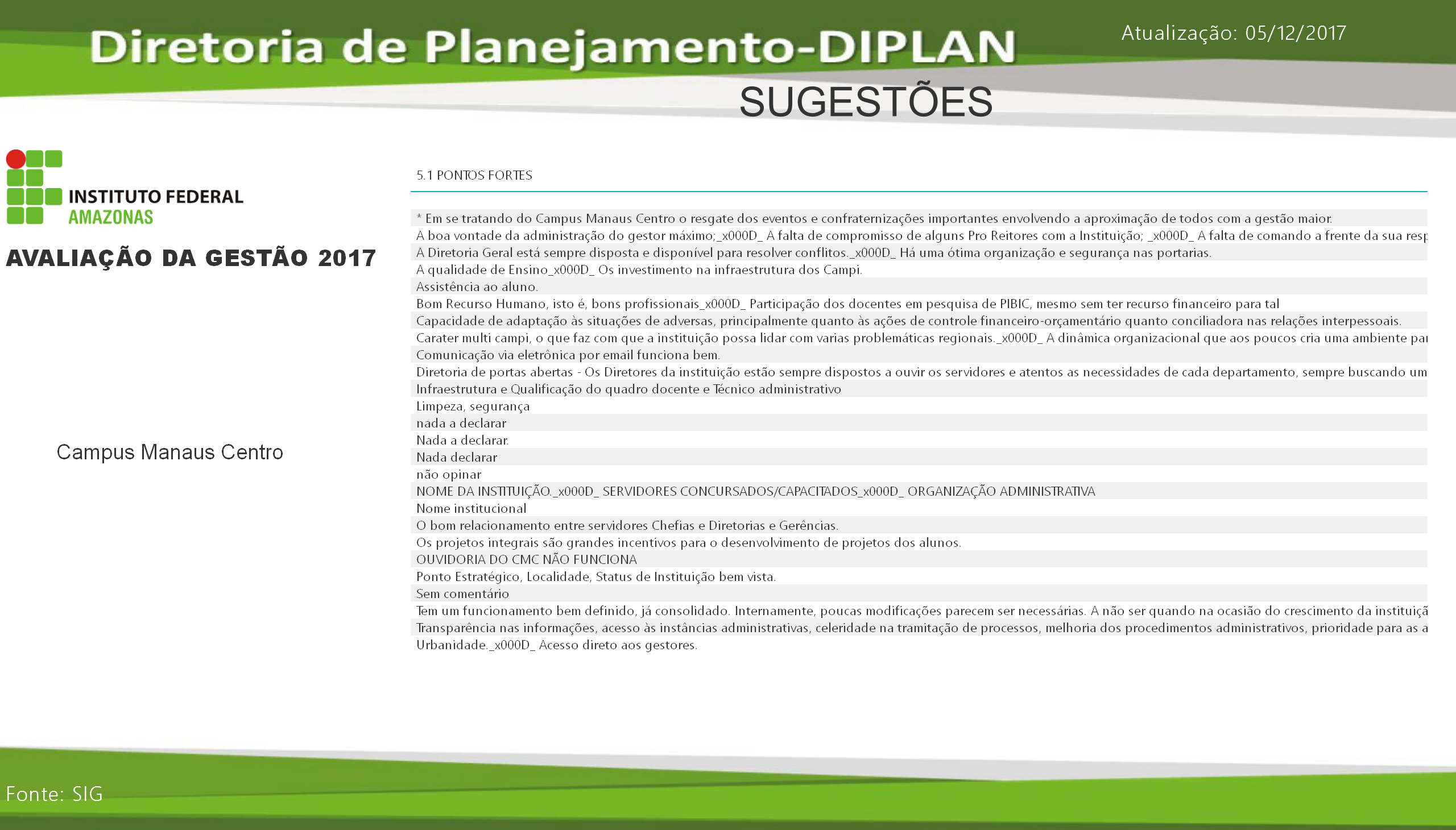 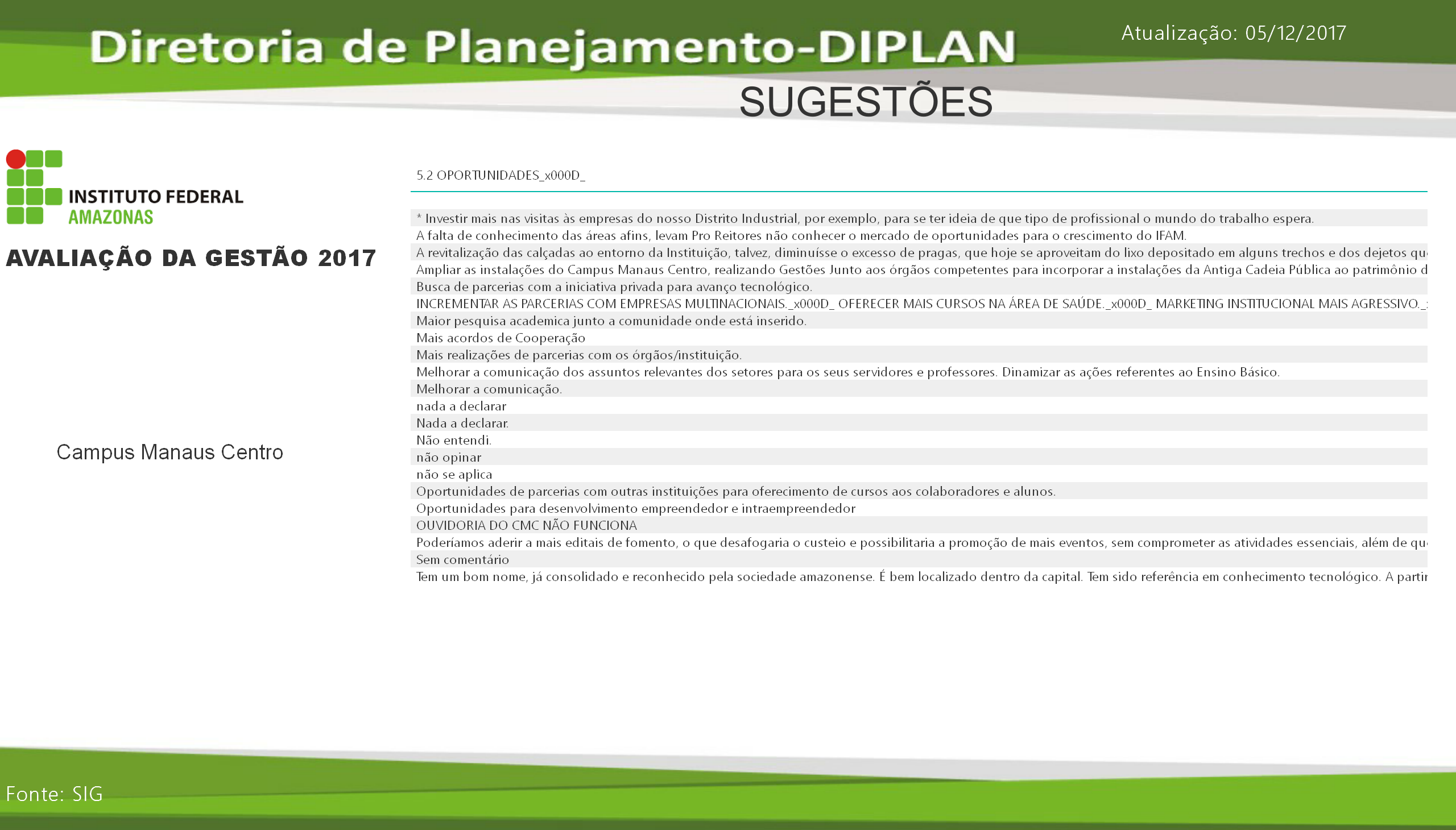 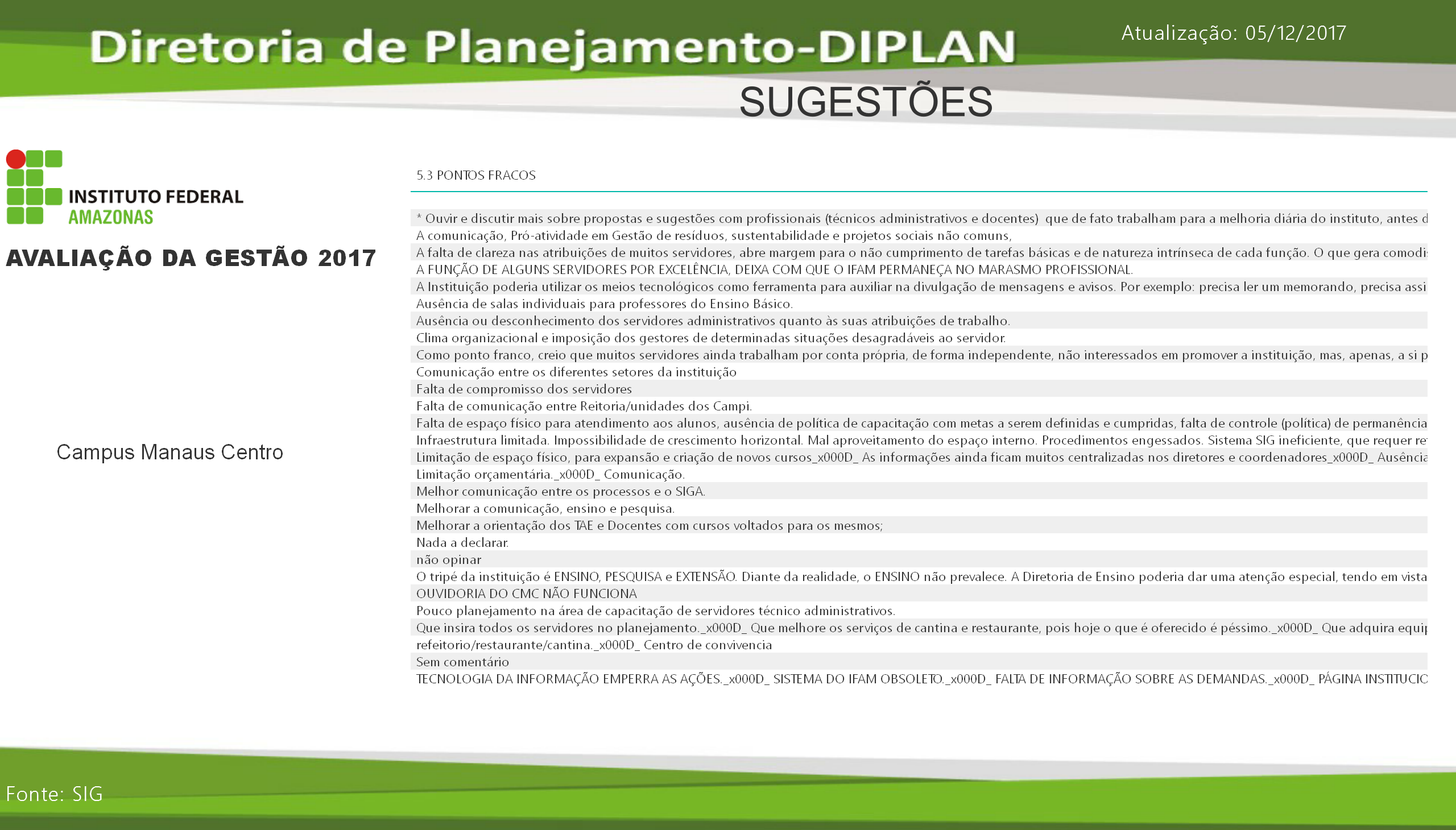 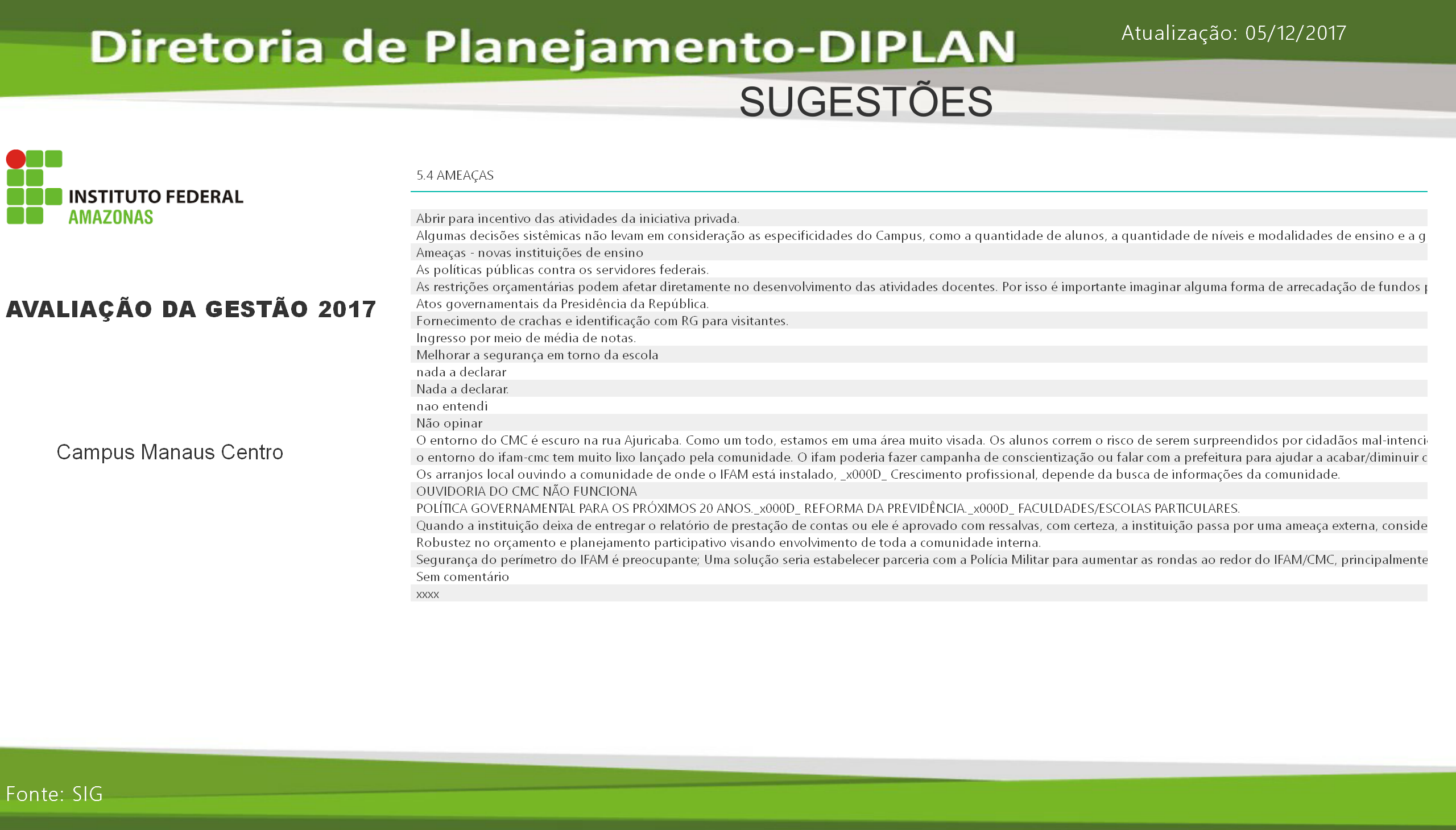